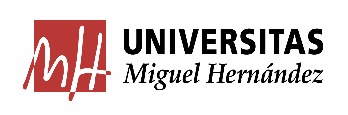 GESTIÓN EFICIENTE DEL PROGRAMA DE ACTIVIDADES ASOCIADAS A REMANENTE 
(AR:PAR-CAR)
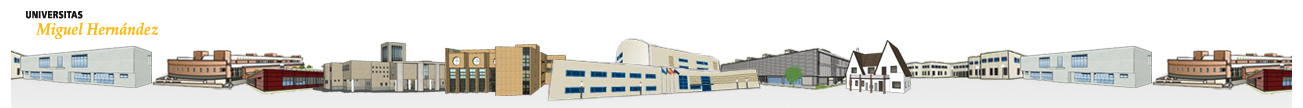 PROYECTO DE GESTIÓN EFICIENTE DE REMANENTES AFECTADOS
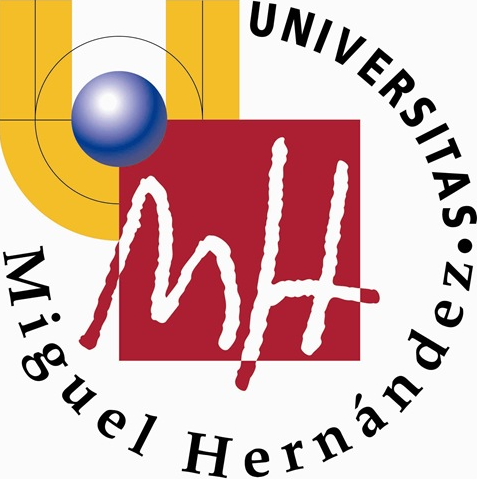 Febrero
Noviembre
Octubre
Enero
Diciembre
Septiembre
2ª Quincena
1ª Quincena
2ª Quincena
1ª Quincena
1ª Quincena
1ª Quincena
2ª Quincena
2ª Quincena
OTRI-SI
Codifica Centros de Gastos
Profesores.
Presentación Actividad (Anexo III) + (Anexo IV) + Informe OIR
Comisión Psto.
Aprobación Dotación Proyecto Presupuesto 2024
COGO.
Aprobación Proyecto Presupuesto 2024
Profesores 
Justificación
SGPP
Obtención Ejecución Actividades susceptibles
SGPP- Comisión Psto.

Planificación y Análisis Viabilidad Presupuestaria
Profesores - Vdo.
Plazo 10 días
Solicitud (Presentar Anexo xx) + RC
Puede avanzarse OIR
Obligación PRE
SGPP – Vcdos:
Remisión Información Ejecución
Vcdo.
Modificación Presupuestaria Dotación 2024
Vcdos..
Publican Convocatoria
SGPP
Habilita Partida Presupuestaria
Vcdo.
Resolución
Vcdos-Profesores.
Email Invitación a Profesores (a Solicitar)
SGPP- Comisión Psto.

Planificación y Análisis Dotación en Presupuesto de crédito concedido en convocatorias años anteriores.
Vcdos-SGPP.
Solicitud Dotación Agregada para la Convocatoria 2023.
SGPP.
Dotacion Anualidad 2024 + Remanentes anualidad 2023 (<= 40%)
Profesores 
Ejecución
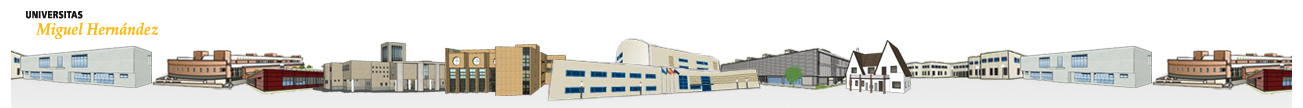 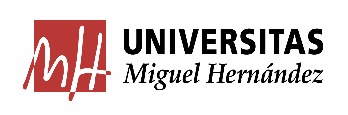 B. CRITERIOS GENERALES: https://presupuestoypatrimonio.umh.es/files/2020/09/Criterios.pdf
1. El plazo de solicitud de las actividades AR (PAR, CAR), será en el mes de Septiembre. 
2. Cada Profesor responsable podrá solicitar una sola actividad AR por cada funcional y por anualidad.
3. El importe mínimo para solicitar una actividad AR (PAR, CAR, PRE-PAR ó PRE-CAR), es de 6.000,00.-€.
4. Hasta el importe señalado en el punto 3, se puede llegar utilizando diferentes centros de gasto con remanentes, siempre respetando Docencia (CAR) por un lado e Investigación (PAR) por otro.
5. Para que un centro de gasto pueda contribuir con su presupuesto a la actividad AR (PAR-CAR), debe tener como mínimo 1.000.-€ para aportar.
6. El Centro de Gasto que aporte presupuesto a la actividad AR, debe ser liquidado, por lo que aportará su totalidad.
Proyecto Remanentes
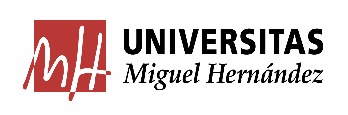 B. CRITERIOS GENERALES
7. La actividad AR (CAR), como regla general, se extenderá como máximo 1 año. La actividad AR (PAR), se extenderá como máximo 4 años.
8. Cada actividad AR (PAR), debe distribuir su crédito con un mínimo de un 15% por anualidad, con excepción de la última anualidad que podrá ser inferior.
9. Al finalizar cada anualidad, se incorporará el crédito no ejecutado en la misma, siendo como máximo el 40% de la dotación de esa anualidad.
10. Una vez finalizada la anualidad, se deberá presentar Justificación Parcial de la actividad AR (PAR), antes del 1 de febrero del ejercicio siguiente, siempre que no finalice la actividad en ese momento. En el caso de que la actividad (PAR, CAR, PRE-PAR ó PRE-CAR) finalice definitivamente, deberá presentarse la Justificación Definitiva de la Actividad, antes del 1 de febrero del ejercicio siguiente.
Proyecto Remanentes
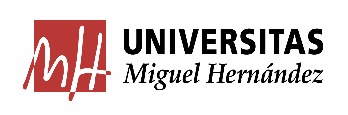 B. CRITERIOS GENERALES
11. En caso de extraordinaria necesidad para avanzar en la contratación de personal, se podrá solicitar con anterioridad a la Convocatoria anual una actividad AR (PRE-PAR ó PRE-CAR). En caso de solicitar una de estas actividades AR, se deberá acoger obligatoriamente a una actividad AR (PAR, CAR) en la Convocatoria Anual del año en curso.

12. La actividad AR (PRE-PAR ó PRE-CAR), finalizará a fecha 31 de diciembre del ejercicio solicitado, pudiéndose extender hasta el 31 de enero del año siguiente, para cubrir las contrataciones de personal.

13. Las Actividades AR (PRE-PAR y PAR) han de contar la autorización de la Oficina de Investigación Responsable (OIR).

14 La actividad AR (PAR, CAR, PRE-PAR ó PRE-CAR) NO permite la realización de Pagos a Personal Propio con cargo a su Centro de Gasto.